Caramelos violeta
Caramelos violeta típicos de Madrid.
 Tamaño: 200 gramos
 Precios: 3 €/bolsa
 Referencia: Vio001
Gominolas Hotdog
Gominola forma hotdog
Precios: 
1 €/unidad
25 €/caja (48 unidades)
 Referencia: Gom001
Picotas “Cereza”
Picotas con sabor a Cereza
Tamaño: 200 gramos
Precios: 3 €/bolsa
Referencia: PIC001
1
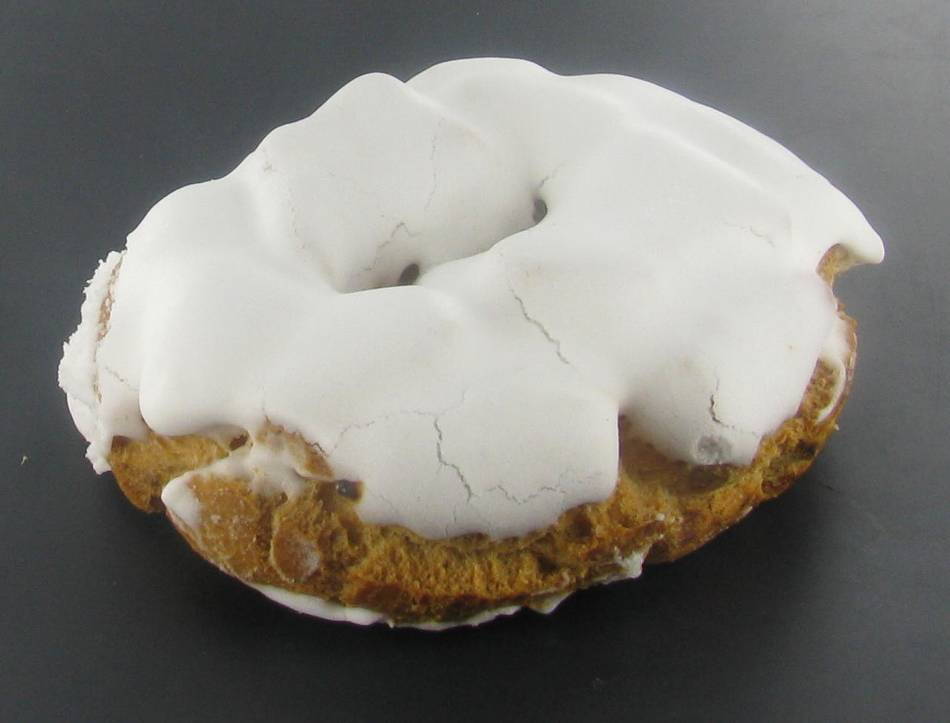 FABRICACION
PROPIA
N
FABRICACION
PROPIA
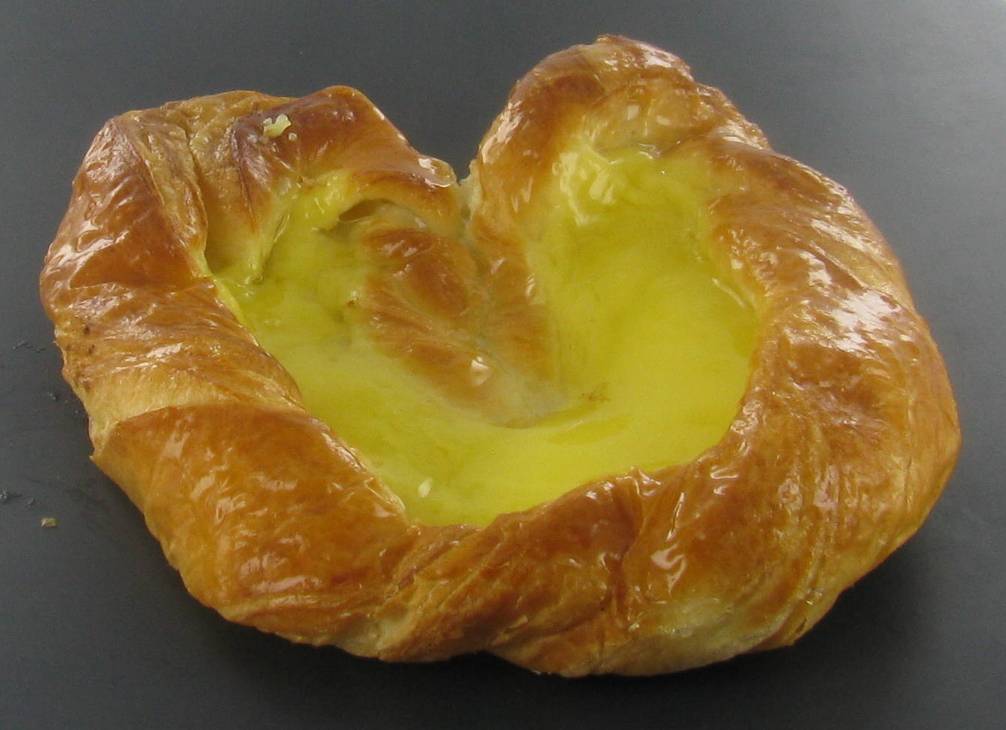 1
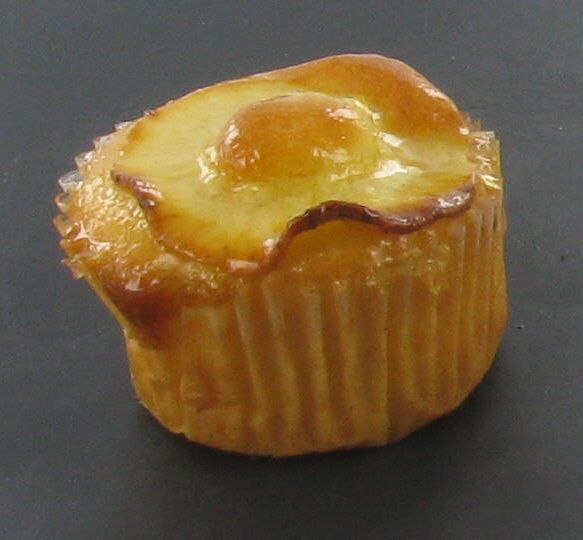 2
FABRICACION
PROPIA
N
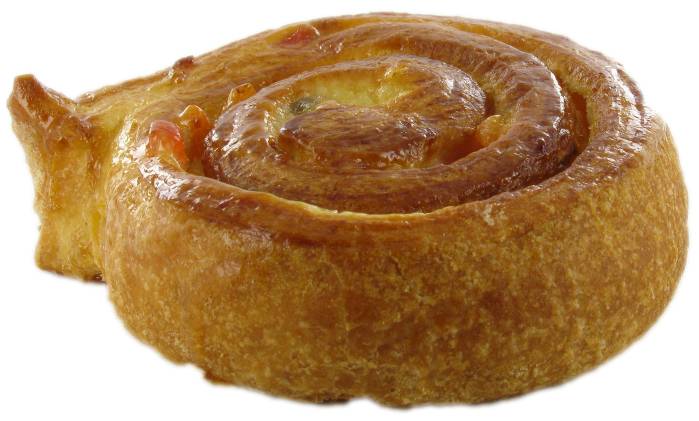 1
FABRICACION
PROPIA
2
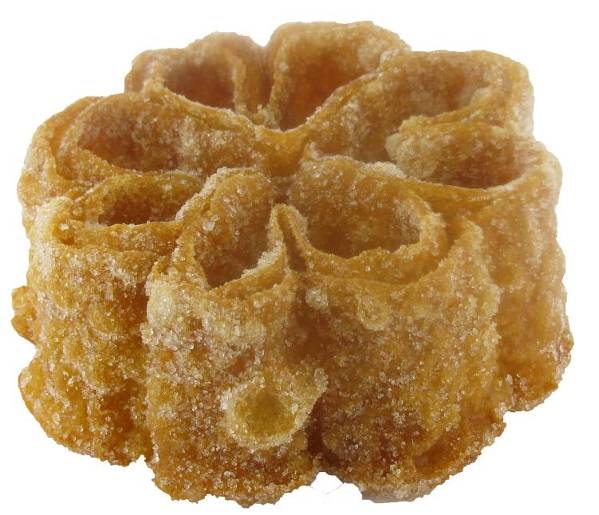 N
FABRICACION
PROPIA
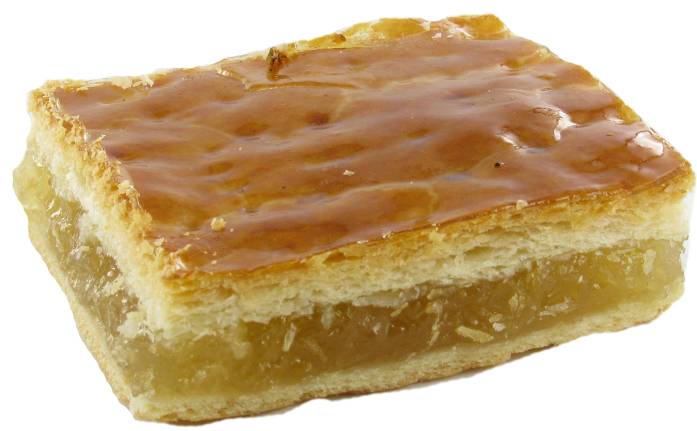 1
2
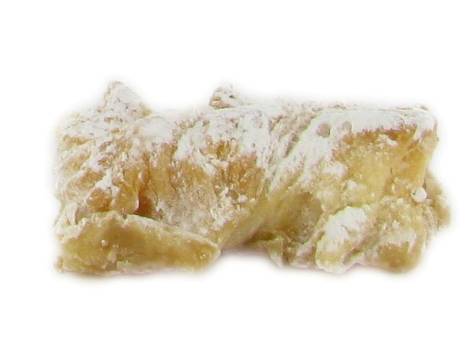 N